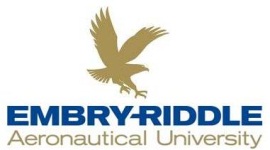 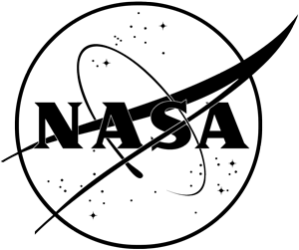 Ultralight Turbine-less Jet Engine Research:
Conceptual and Experimental Studies of Alternative Propulsion Systems for Next Generation UAV’s
Embry-Riddle Aeronautical University – NASA Space Grant
Faculty Research Mentors: 
Shigeo Hayashibara, Ph.D., Associate Professor of Aerospace Engineering (Aerodynamics / CFD)
Student Researcher:
 Tre Buchanan
Junior, Expected Graduation: May 2017 Mechanical Engineering-Propulsion Major
Prior Conceptual Research: Tyler Eiguren, AE Aero, May 2016
Current Conceptual & Experimental: Stephen Woodard, AE Aero, May 2017
& Isaac Anderson, AE Aero, December 2016
Overview
Project Concept
Design Iteration 1.0
Fabrication
Experimental Data Acquisition
Design Iteration 2.0
Design Modification Process
Challenges/Setbacks
Current Design Progress
Projected Timeline - Conclusions
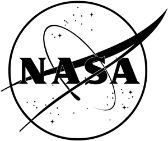 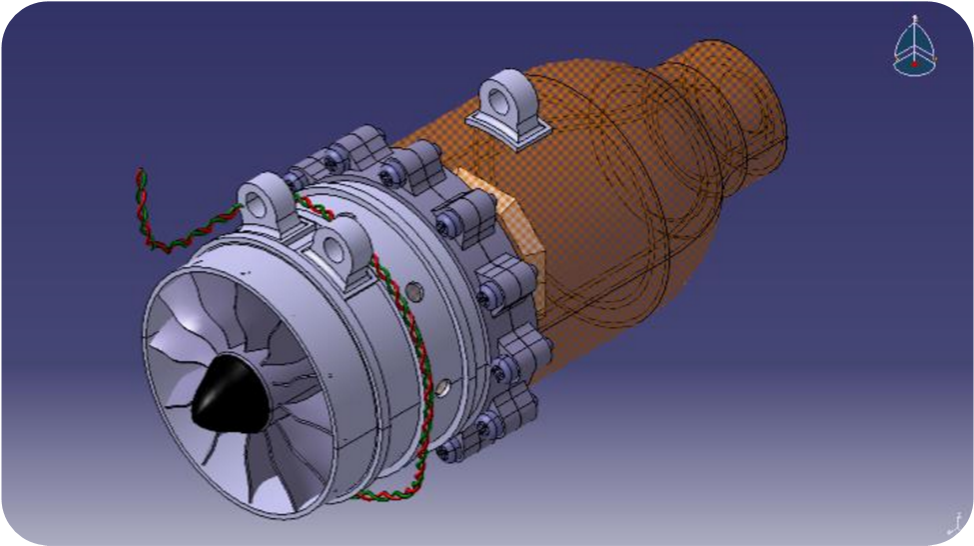 Project Concept
We aim for a simplified, cost effective propulsion device:
Electrically Ducted Fan (EDF)
Duct burner aft of fan for combustion containment
Fuel (C4H10 Butane) 
Flame holder for constant burn in circulation zone
Nozzled for thrust optimization
Dual thrust production capabilities:
Combustion – take off, ascent, as needed
EDF only – cruising, noise/fuel reduction & battery regen
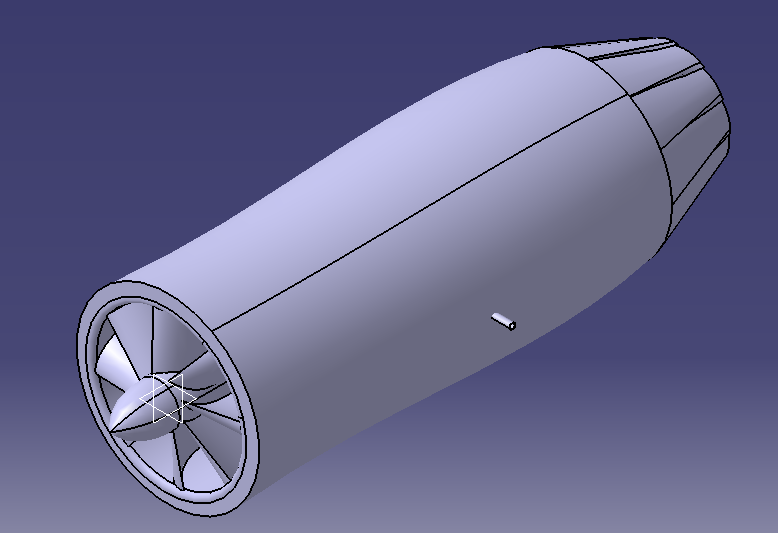 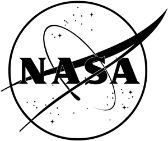 Fabricated Product
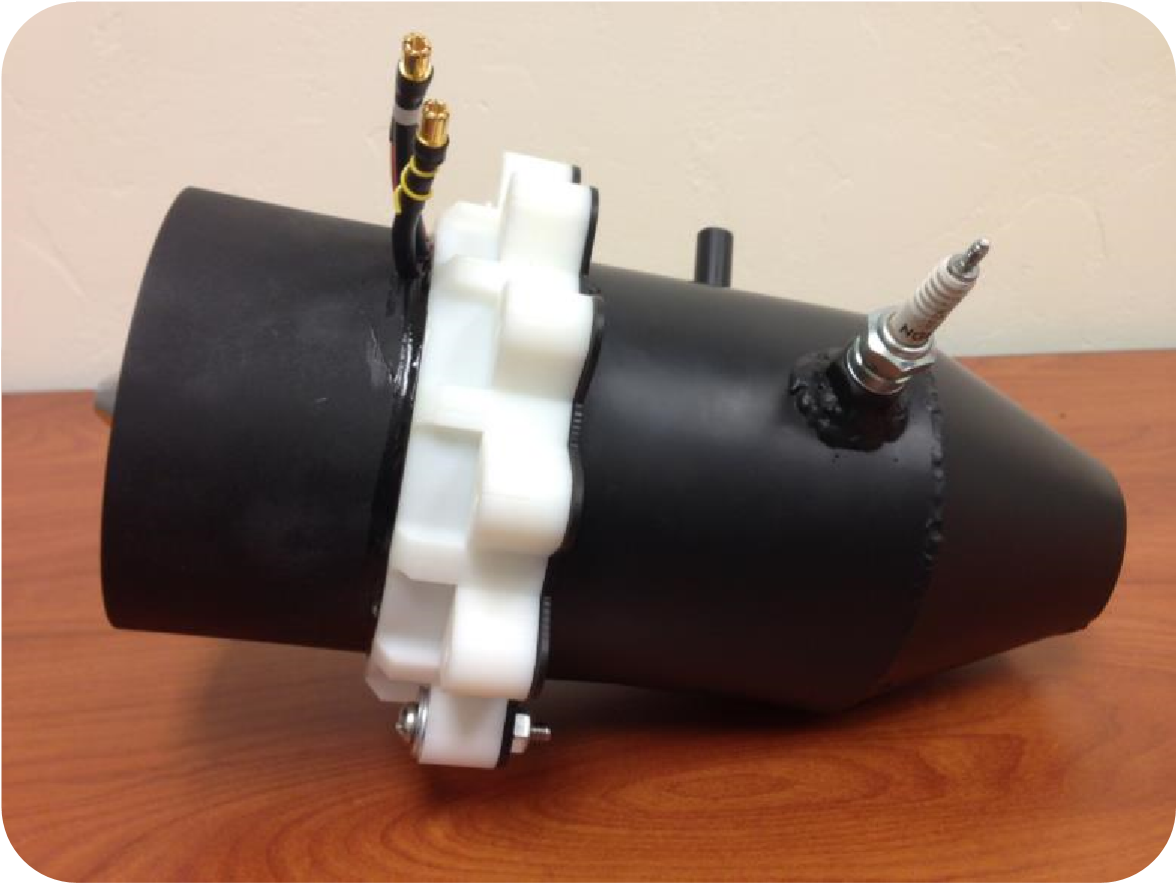 Carbon-Fiber, 11 Blade Fan (94 N, 24 lbf thrust)
HET Typhoon Brushless Motor(14 cell, 127.8A)
ESC Controller, 160 Amp for 10,000 mAh
Burner can welded at ERAU (Ryan Bishop)
Cerakoted by Affordable Powdercoat Phoenix
Nozzle contour modified, but overall dimensions retained
Motor Mount – 3D Printed at ERAU 
Ignition – Grill igniter
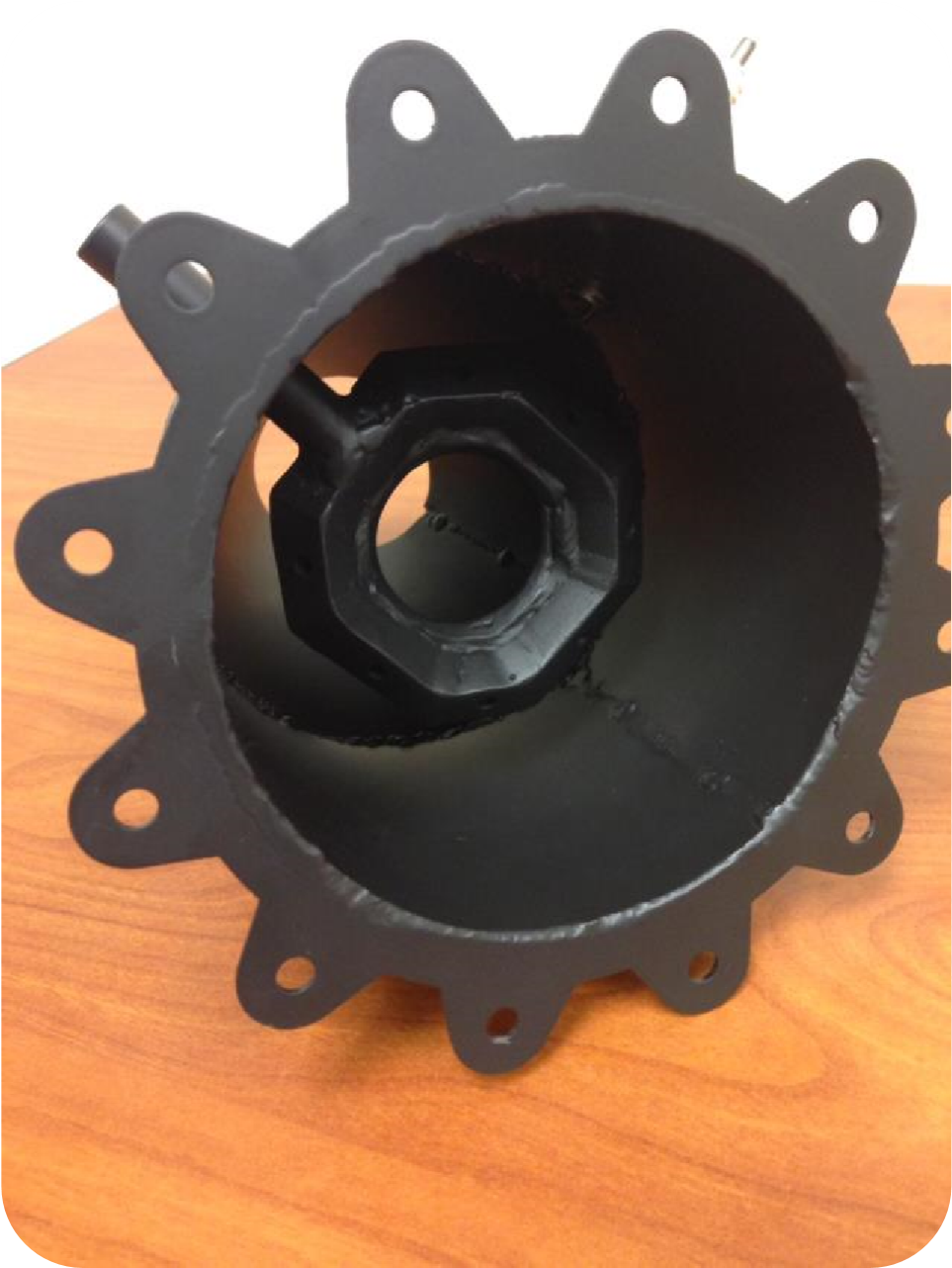 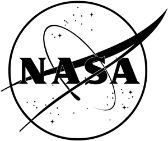 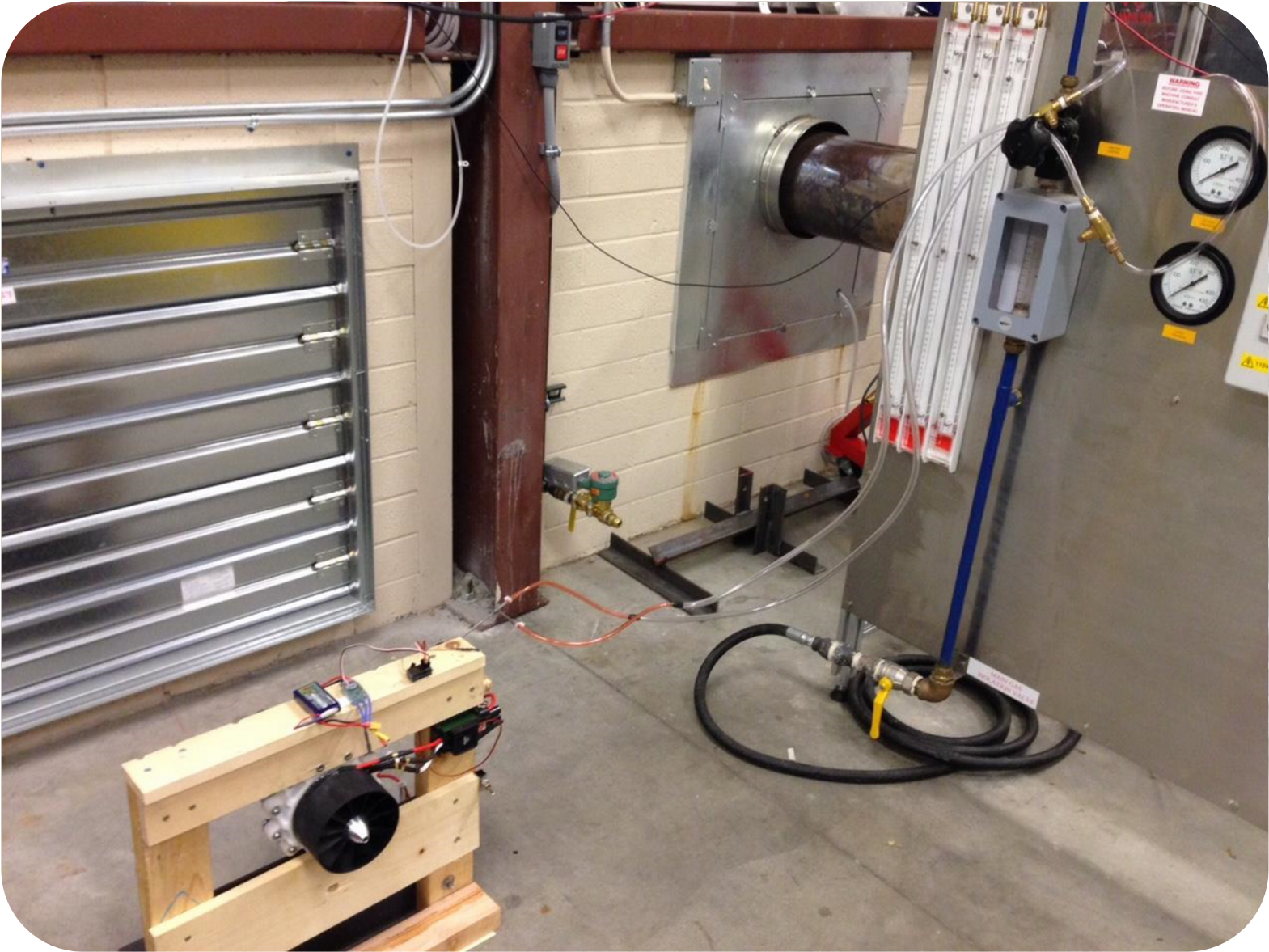 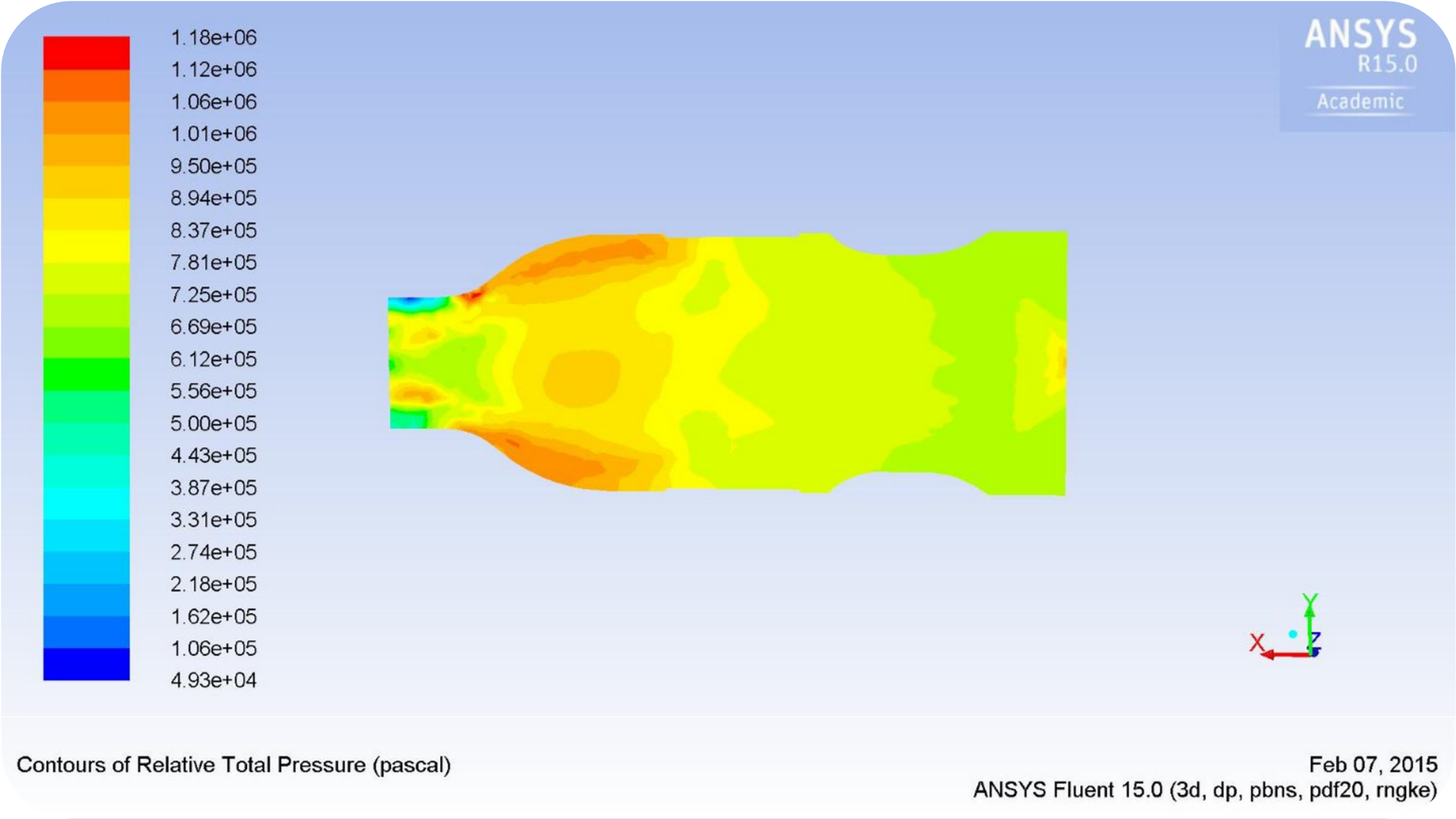 Experimental Data Acquisition
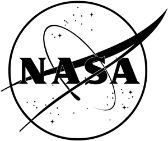 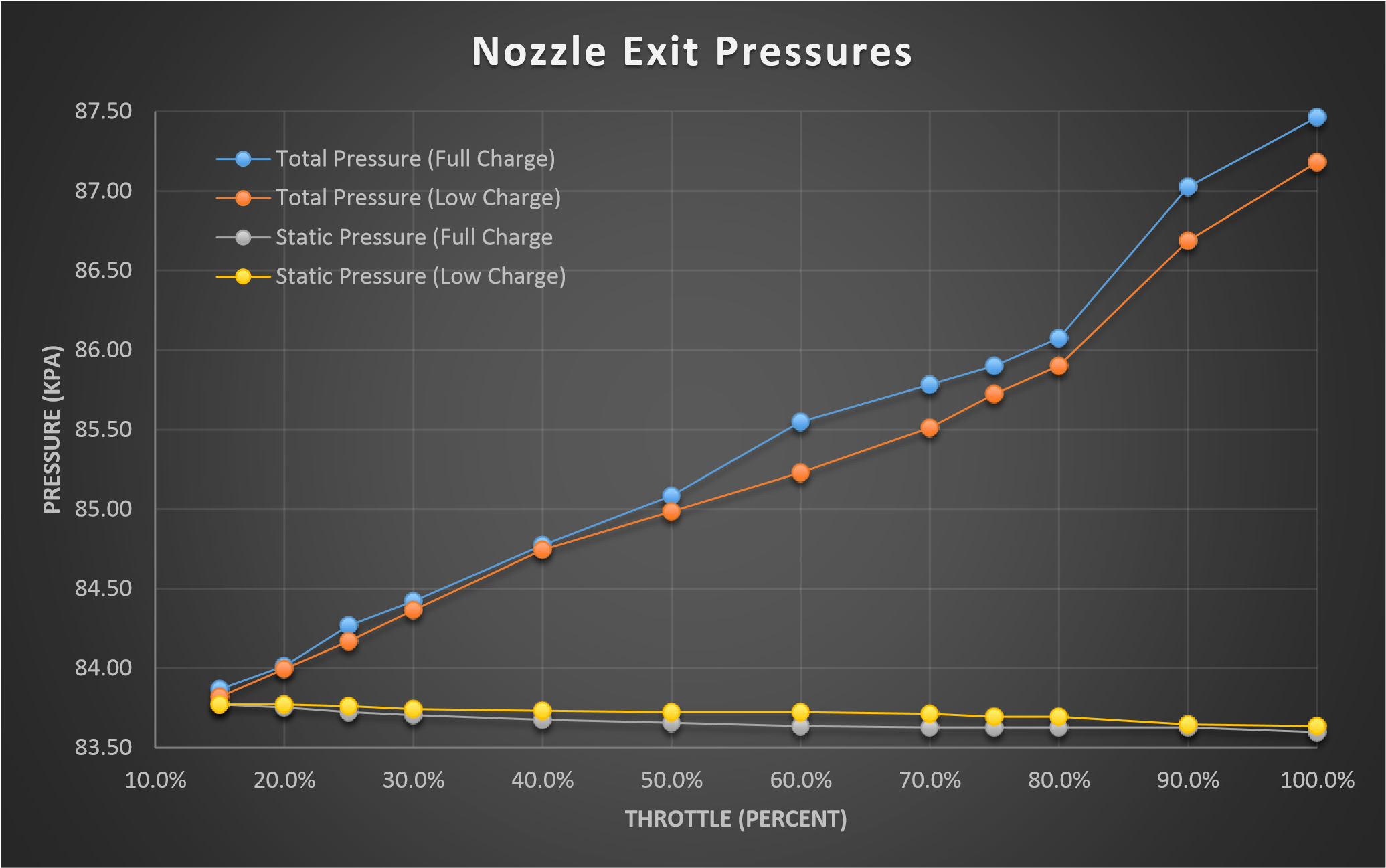 CFD Analysis conducted by Tyler Eiguren
Design 2.0 Modification Process
Software utilized: 
ANSYS Fluent 15.0 (Preprocess, Solver, PostProcess) *Iteration 1.0
Pointwise (Preprocessor) *Iteration 2.0 – First Trials
SC-Tetra-Cradle (Preprocessor & Solver) *
Fieldview  (Post-processing) *Current progress
Simulations conducted:
 Steady state, through flow analysis
 Non-combustion modelling for static test comparisons
 Boundary conditions: 
 Rotating fan inlet (75000 RPM)
 ABS Plastic Wall Properties (0.08 Coeff. of Friction)
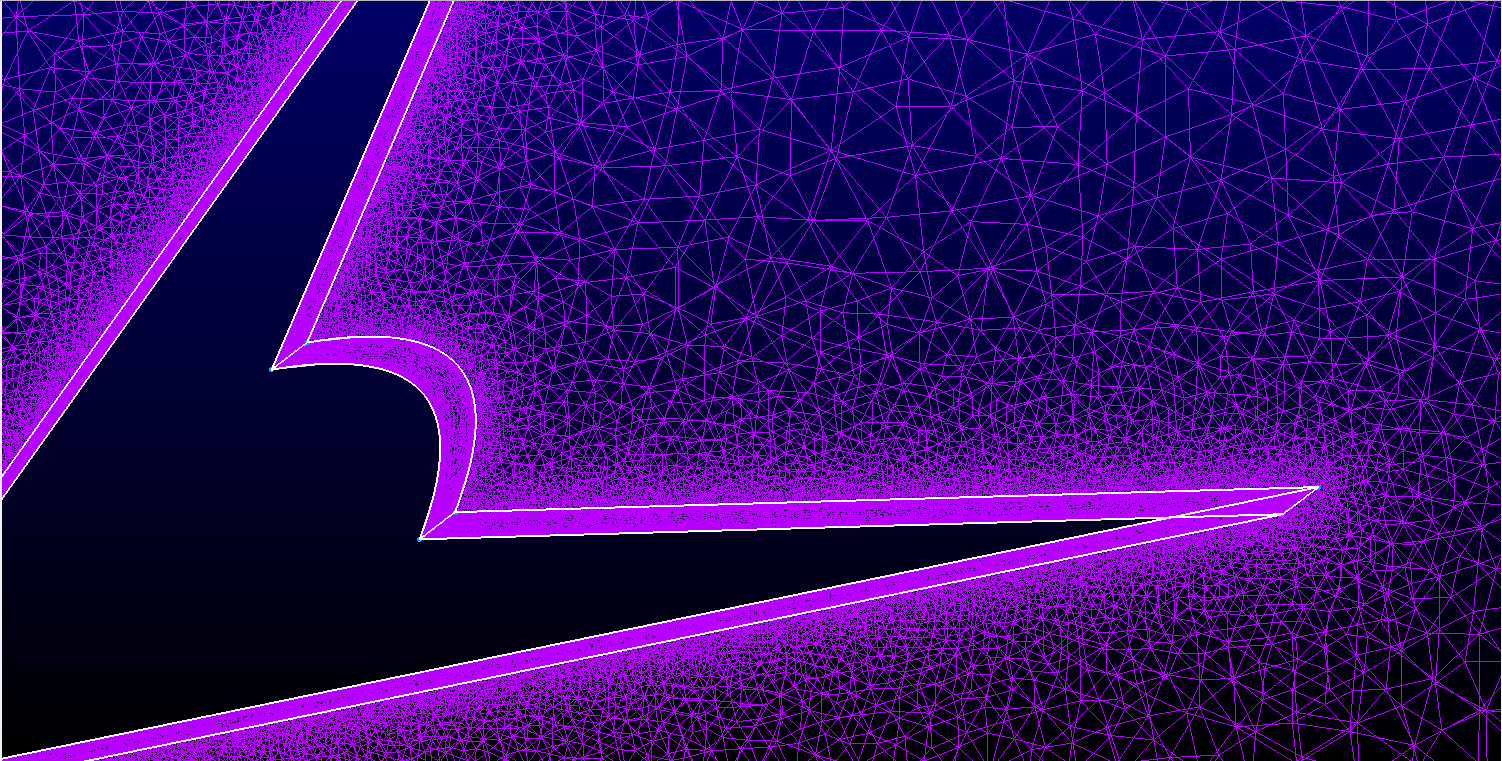 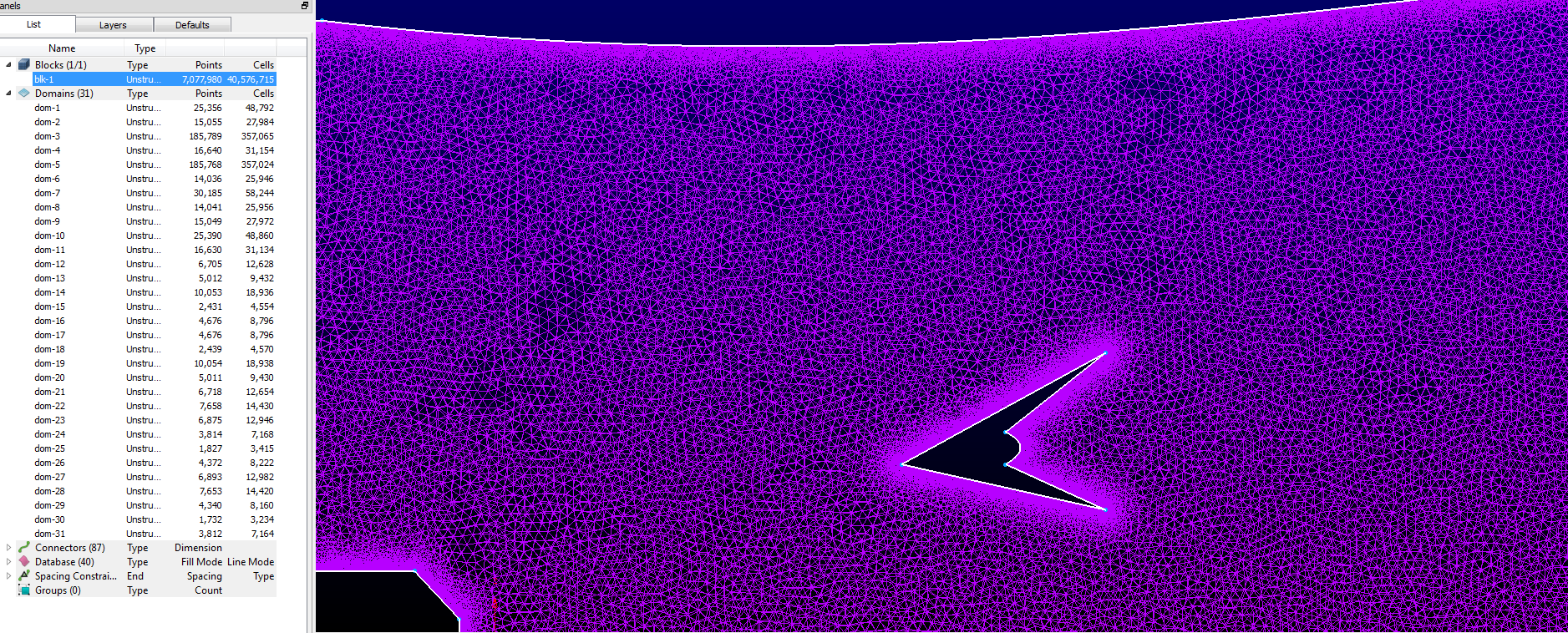 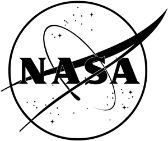 Challenges/Setbacks
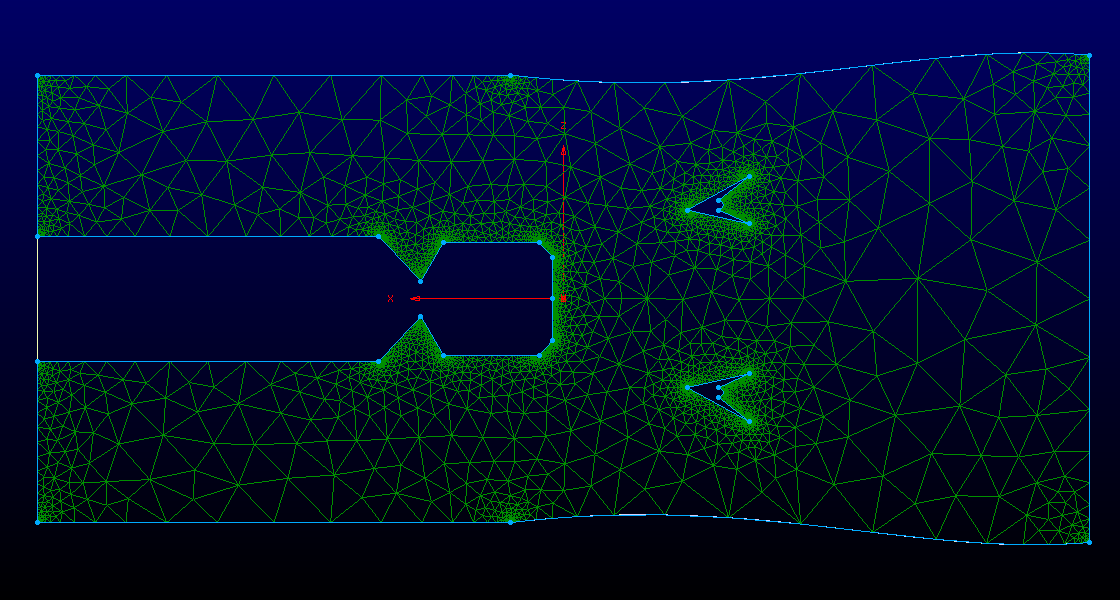 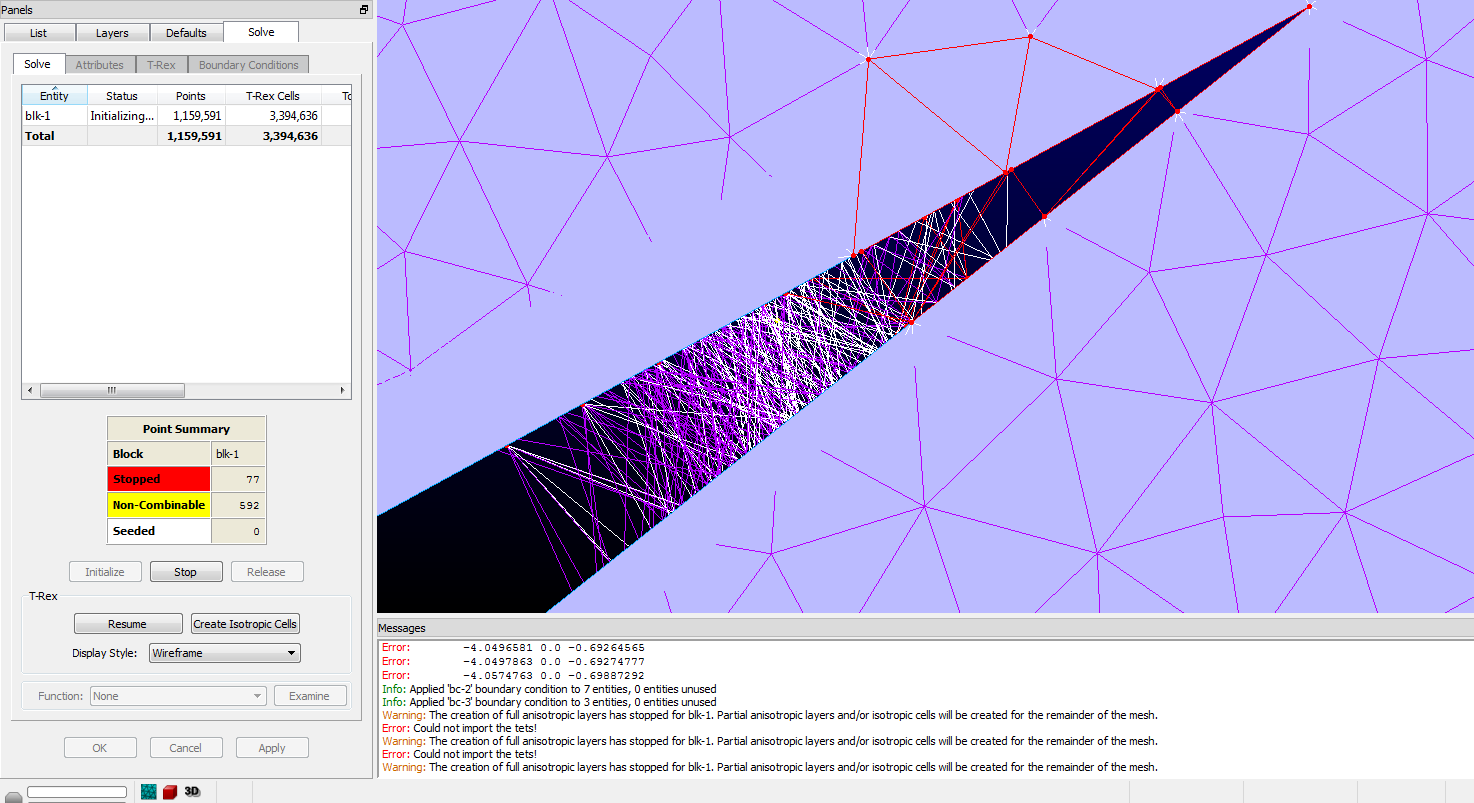 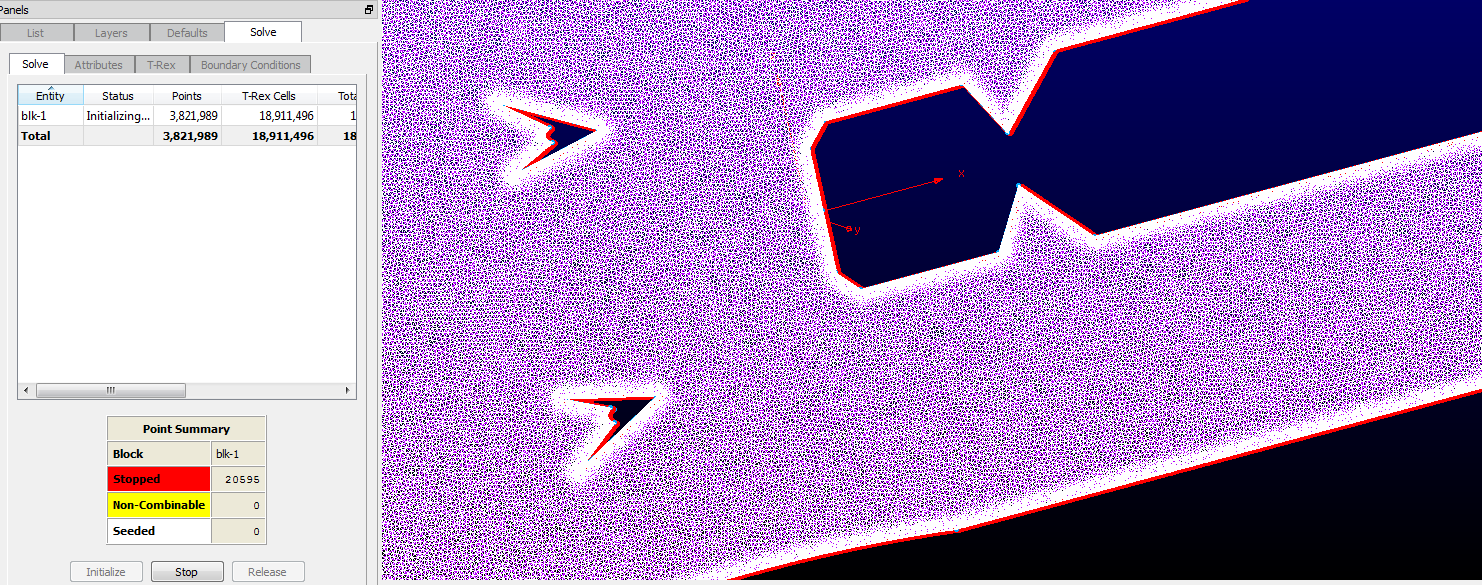 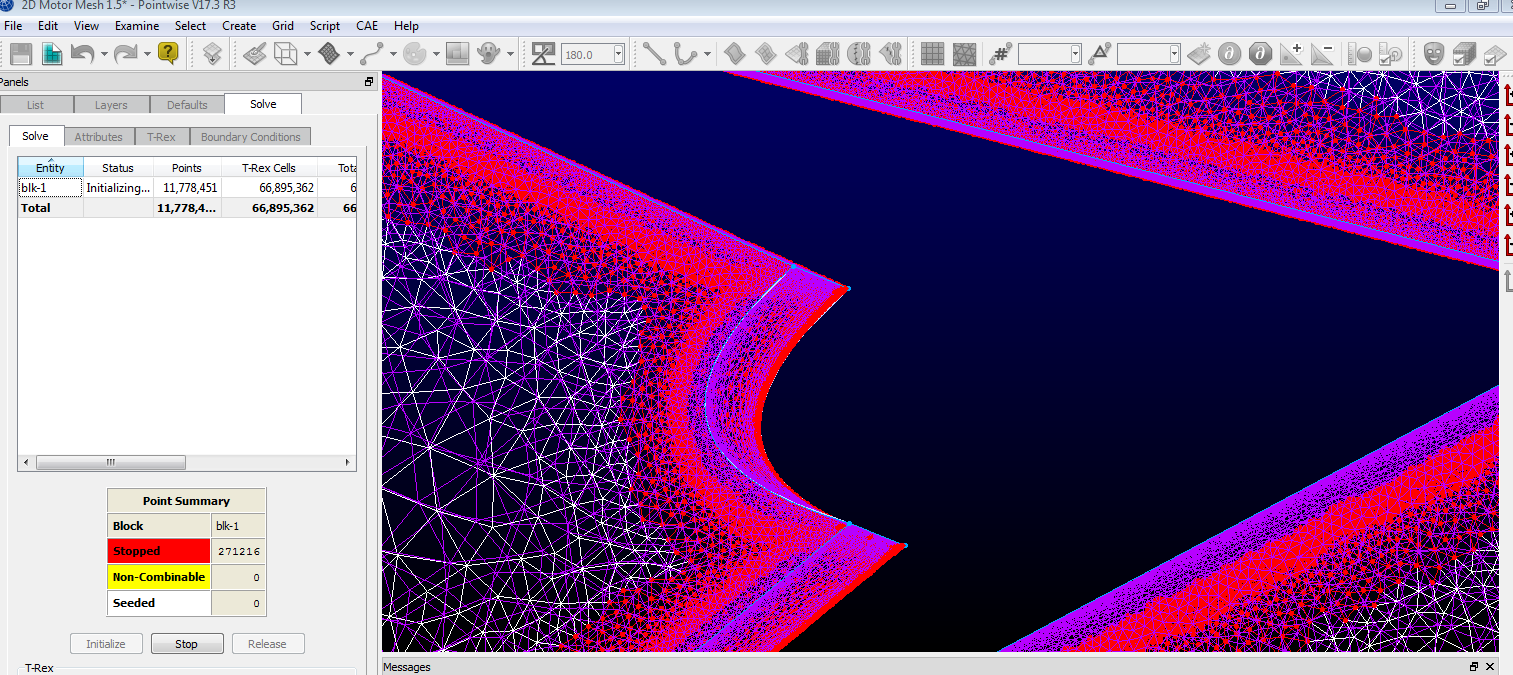 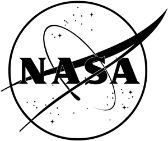 Current Design Progress
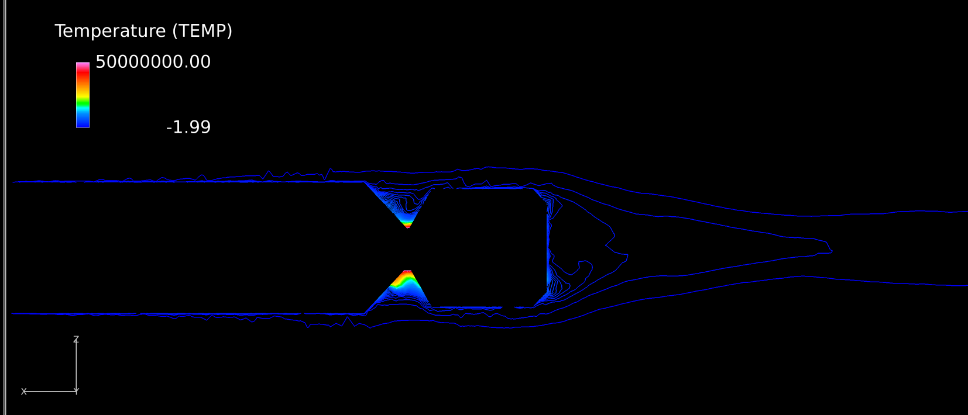 Inner Wall Contours Optimized
Nozzle Simulations Conducted By Research Partner          Stephen Woodard
Mesh Properties:
91,295 Nodes
295,161 elements
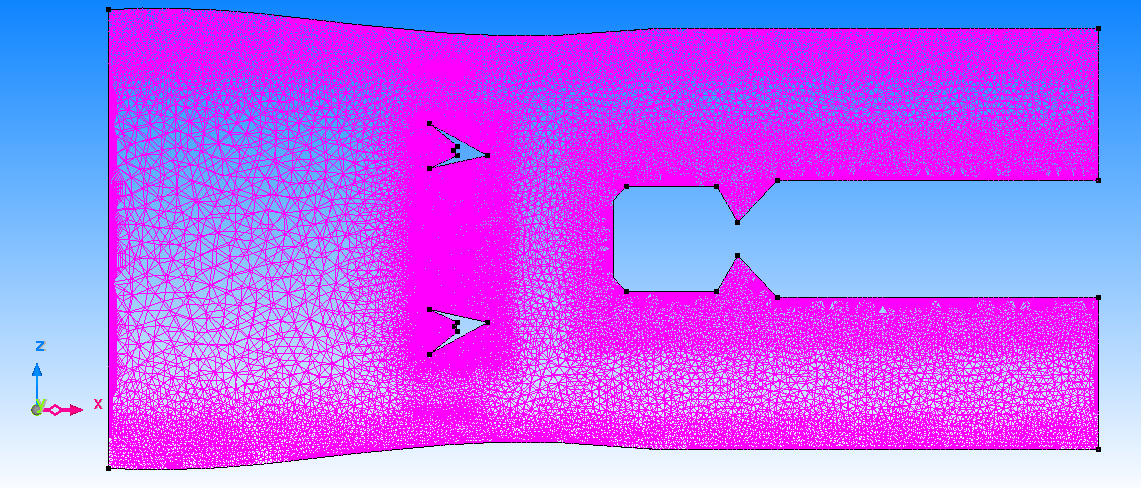 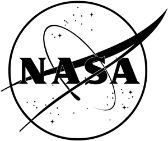 Current Design Progress (Cont.)
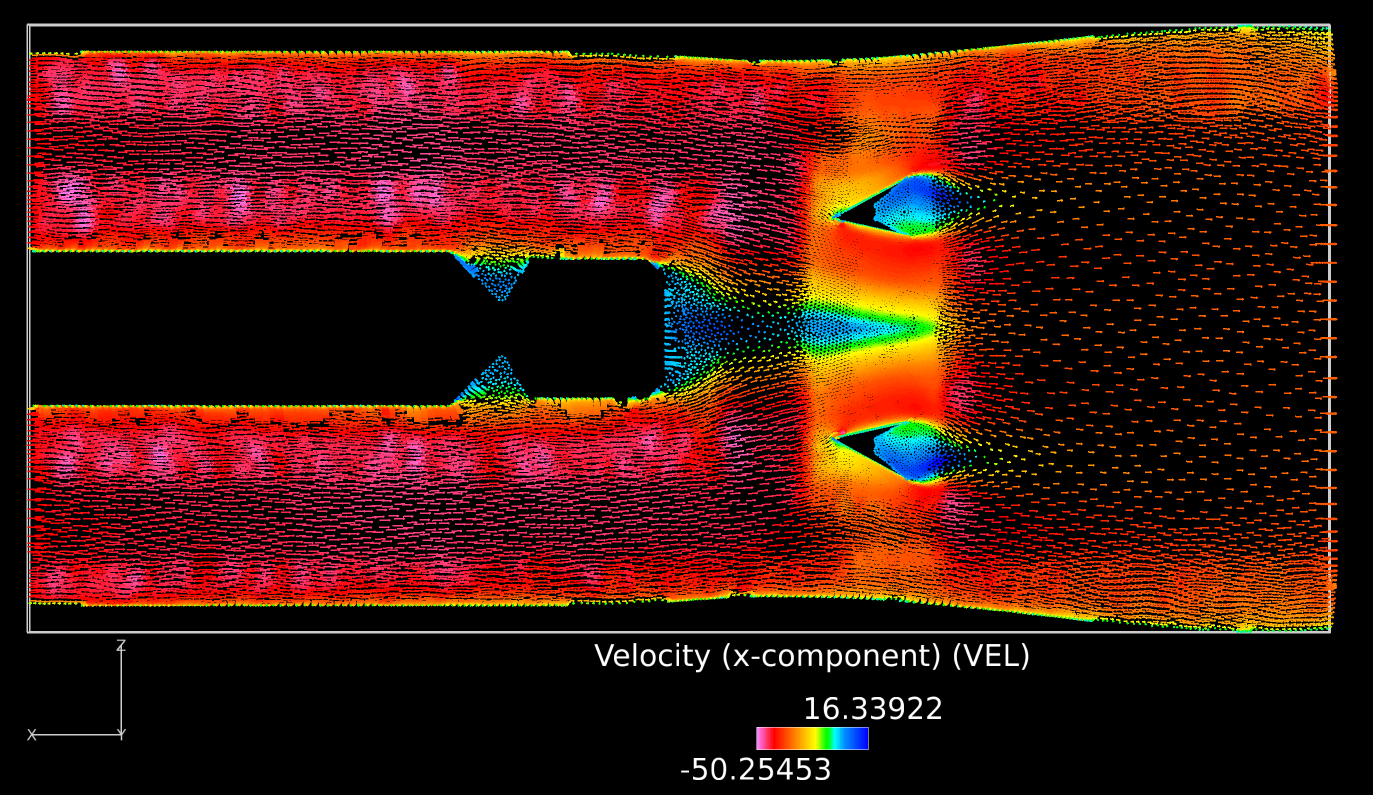 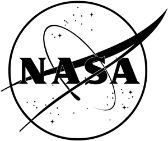 Current Design Progress (Cont.)
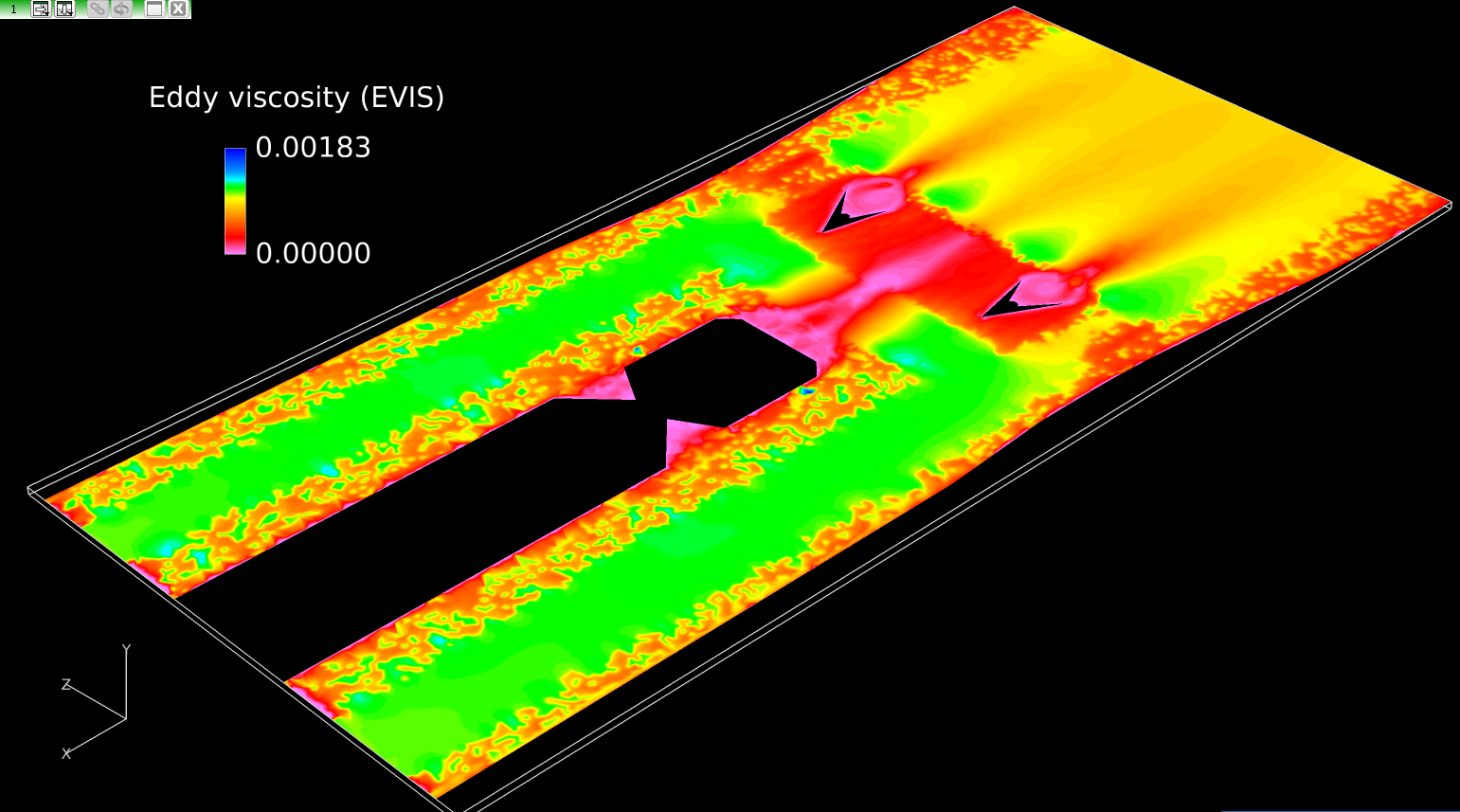 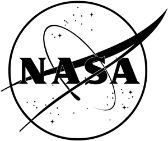 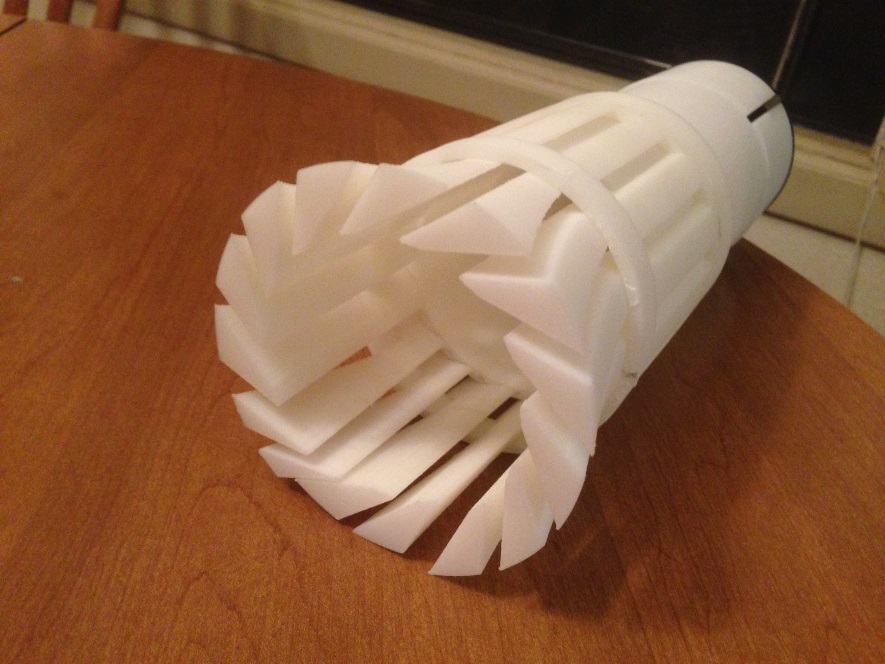 Projected Timeline - Conclusions
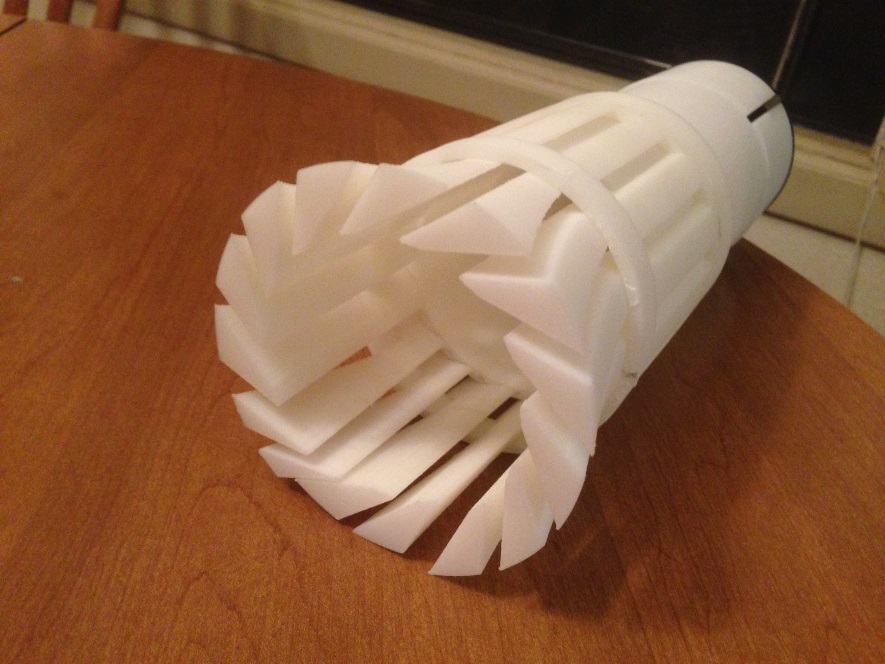 Engine Currently Assembled
Static experimental testing for simulation validation (April ‘16)
Combustion testing & simulation modelling (Summer/Fall ‘16)
Wind Tunnel testing (static) (Summer/Fall ‘16)
Iteration 3.0 for Senior Design Project- ME Propulsion (Fall ‘16/Spring ‘17) 
Pair with Aero Senior Design Team for Platform development
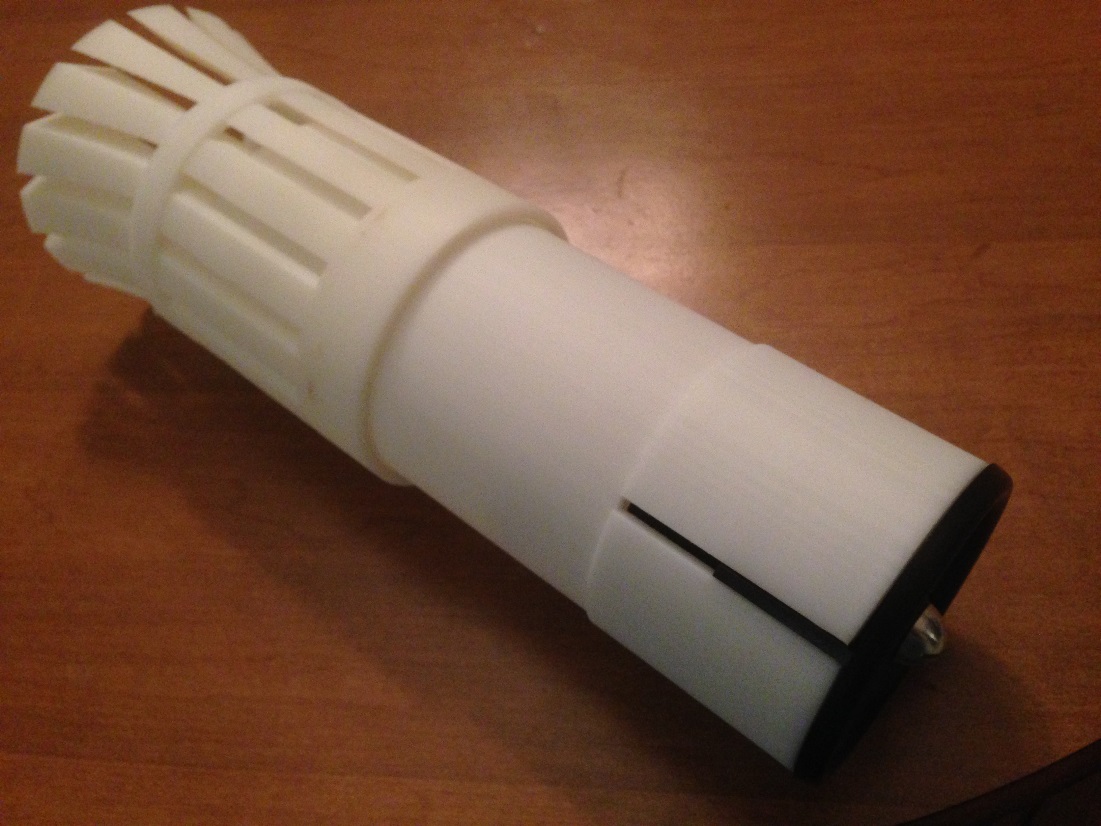 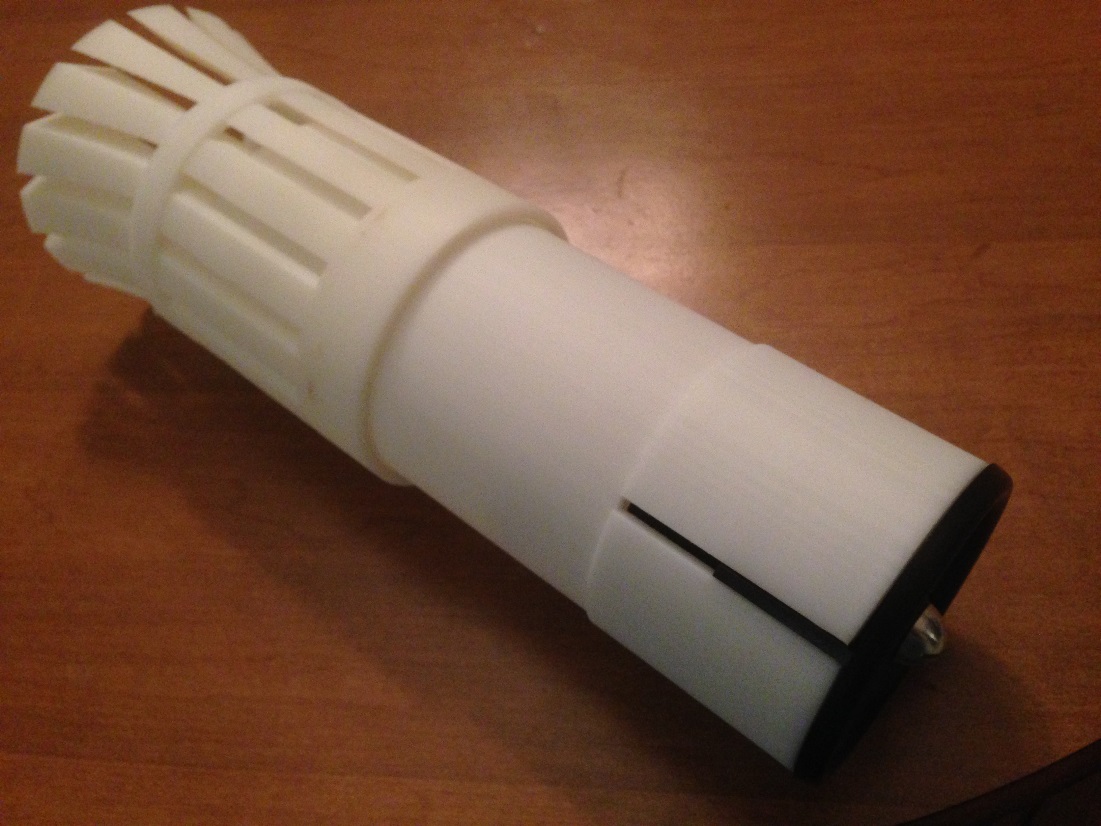 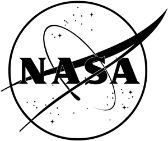 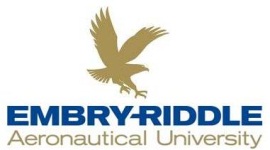 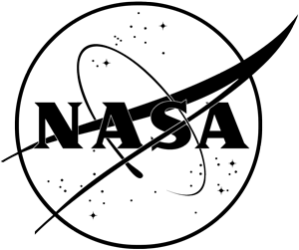 Ultralight Turbine-less Jet Engine Research:
Conceptual and Experimental Studies of Alternative Propulsion Systems for Next Generation UAV’s
Embry-Riddle Aeronautical University – NASA Space Grant
Faculty Research Mentors: 
Shigeo Hayashibara, Ph.D., Associate Professor of Aerospace Engineering (Aerodynamics / CFD)
Student Researcher:
 Tre Buchanan
Junior, Expected Graduation: May 2017 Mechanical Engineering-Propulsion Major
Prior Conceptual Research: Tyler Eiguren, AE Aero, May 2016
Current Conceptual & Experimental: Stephen Woodard, AE Aero, May 2017
& Isaac Anderson, AE Aero, December 2016